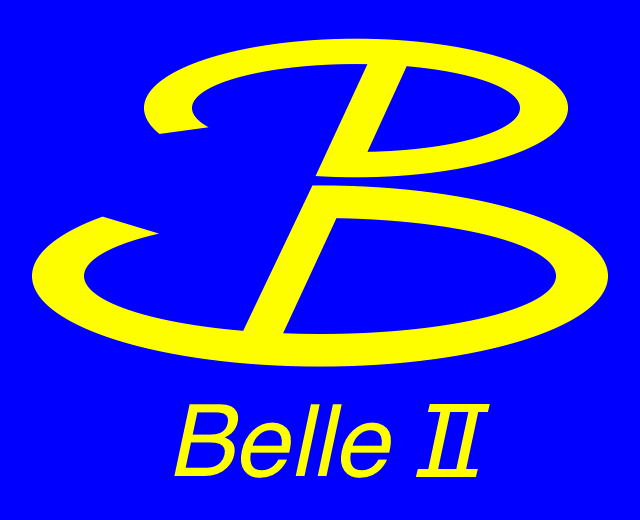 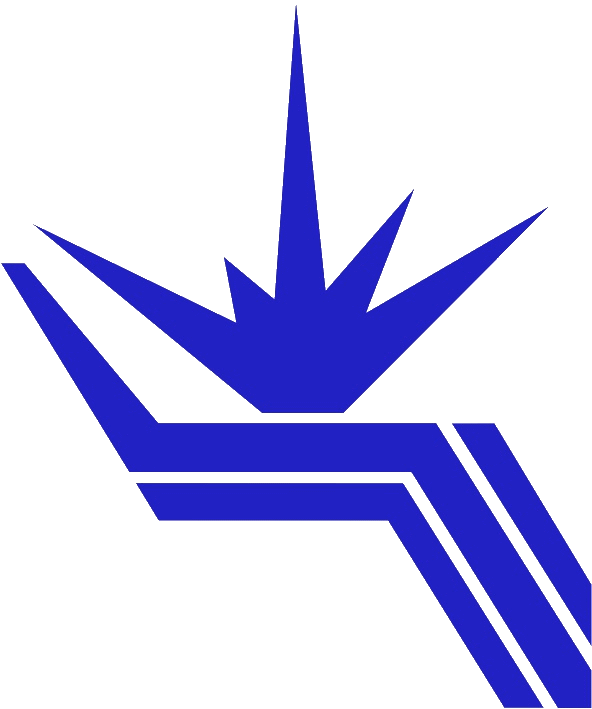 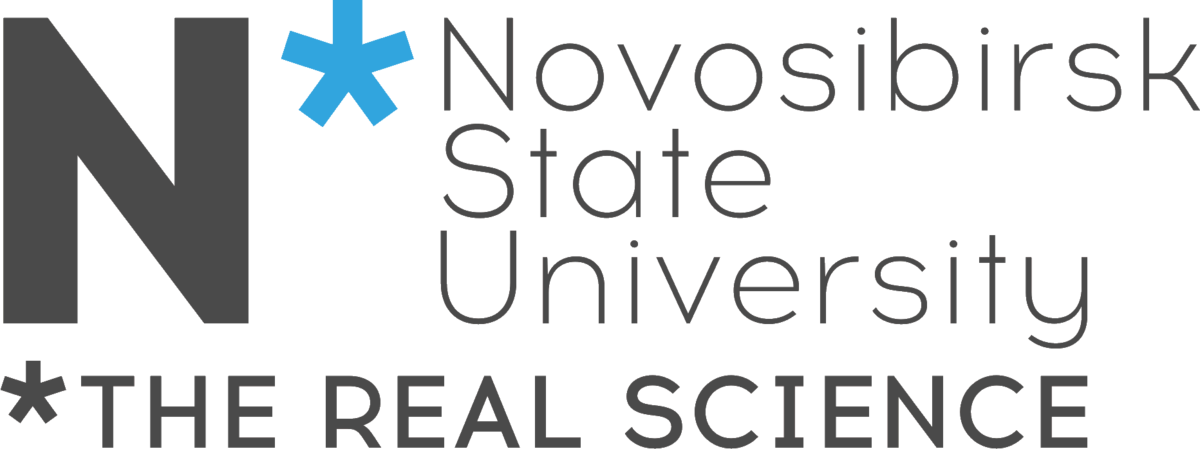 BINP
The progress and prospect on charm mixing
Vitaly Vorobyev
Budker Institute of Nuclear Physics
and
Novosibirsk State University

On behalf of Belle & Belle II Collaborations
2nd international workshop on High Intensity Electron-Positron Accelerator 19th March 2018, UCAS, Beijing
The charm mixing parameters
Charm forms the only neutral meson system with the heavy up quark
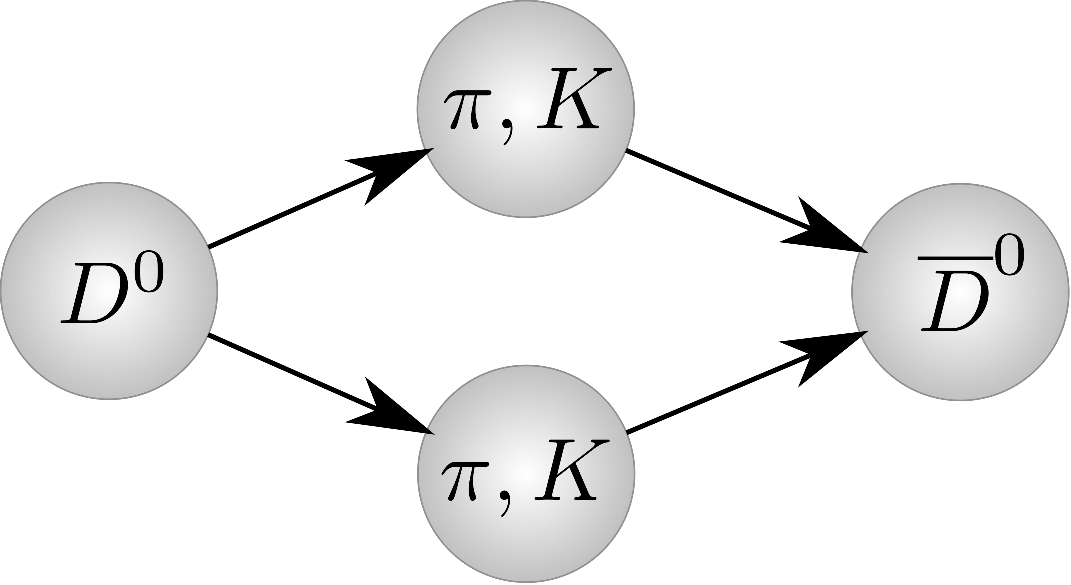 Long distances (dominant)
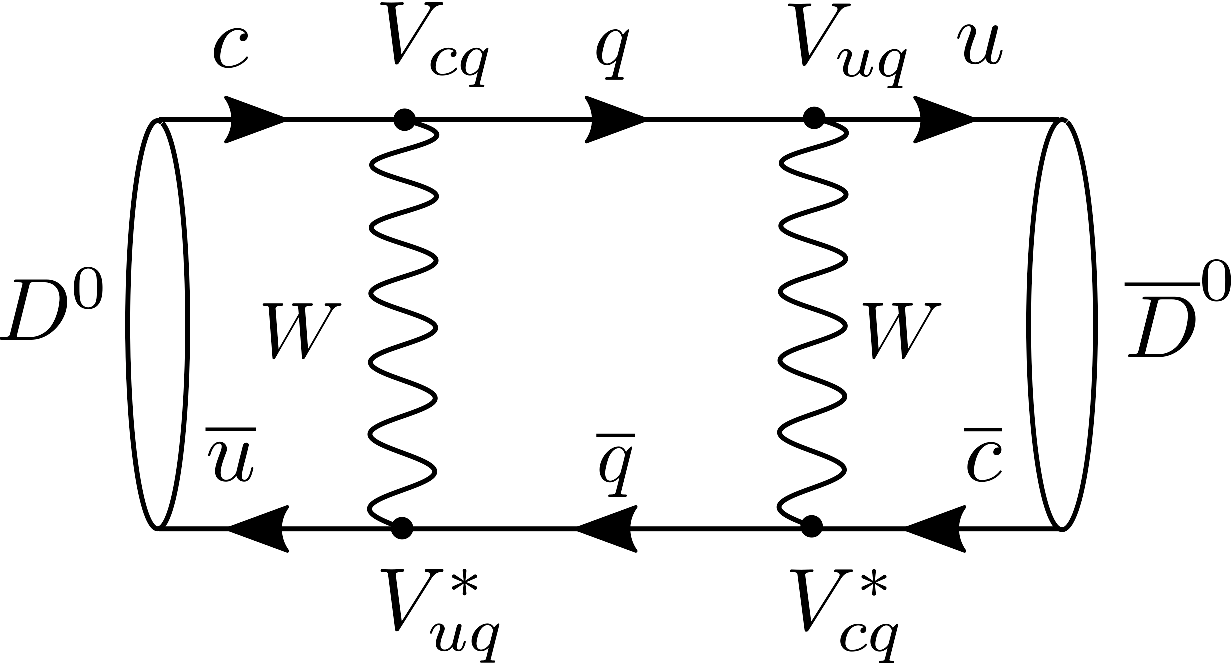 Short distances
2
Experimental status
arXiv:1612.07233
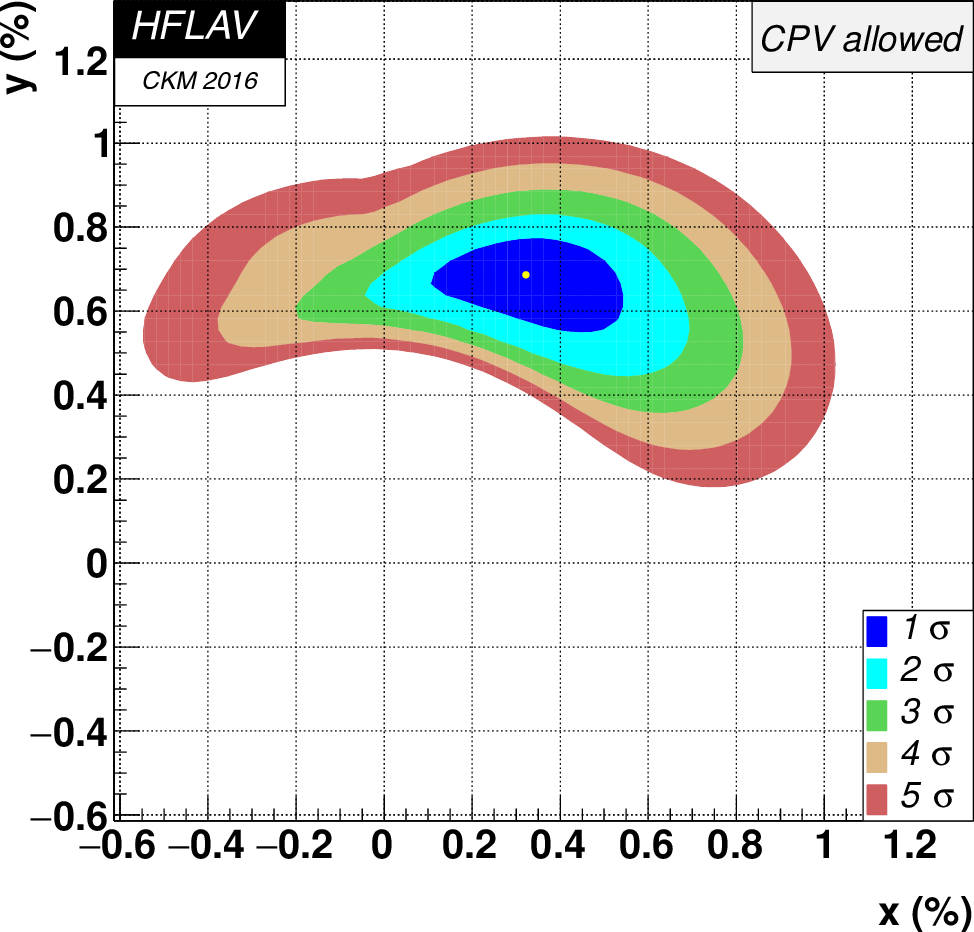 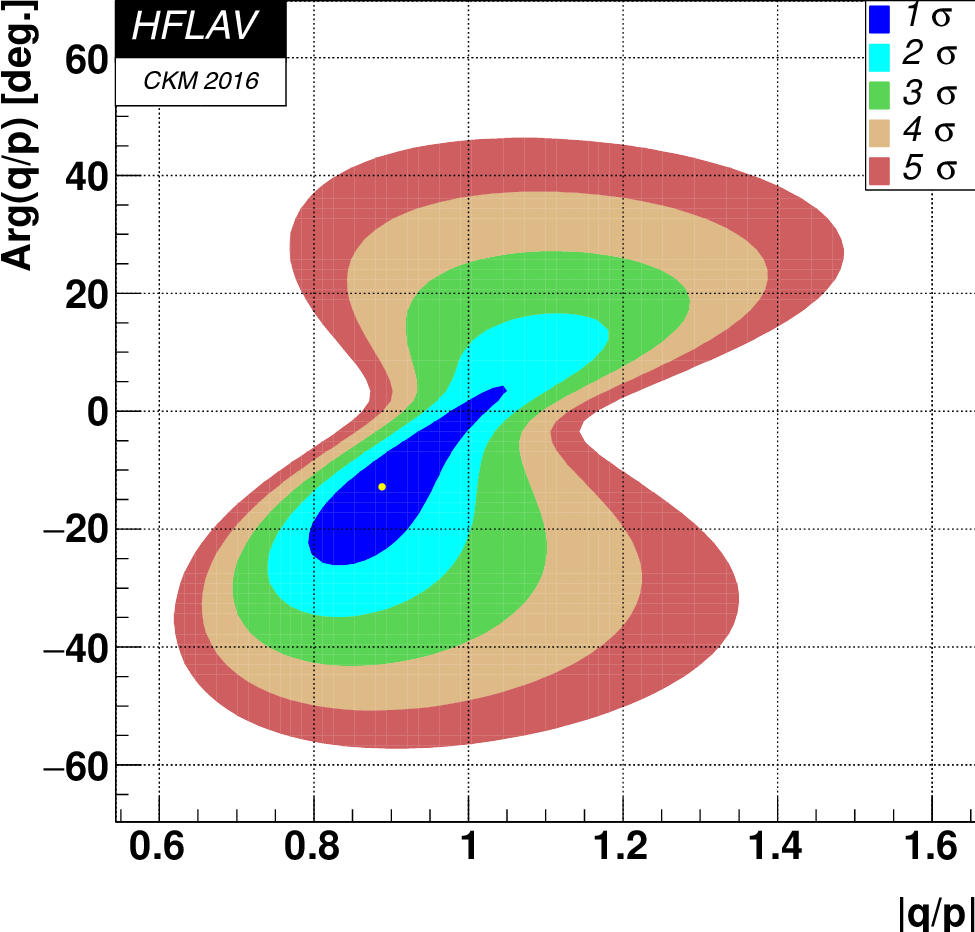 No CPV
No mixing
3
Experimental landscape
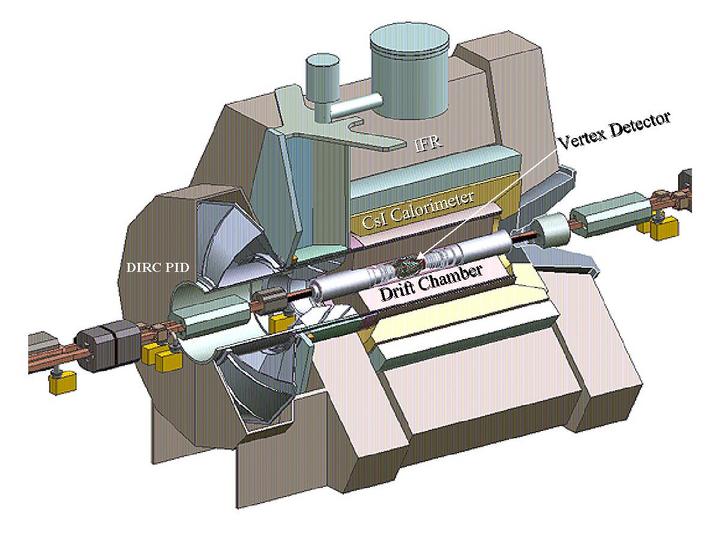 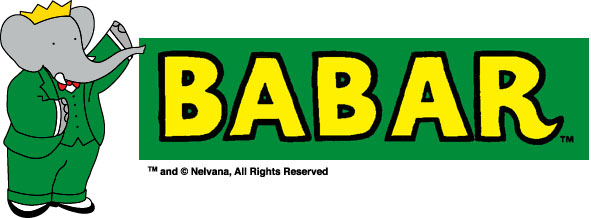 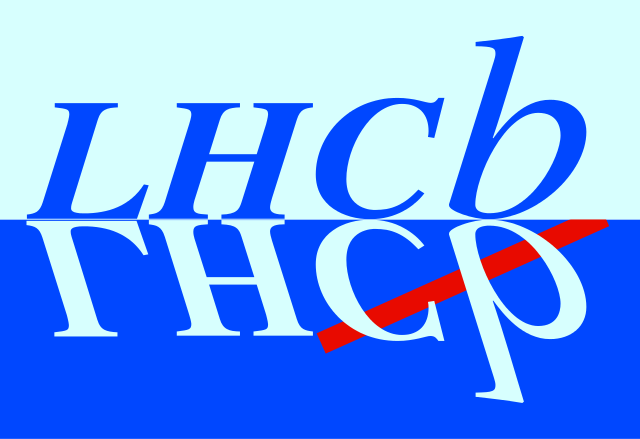 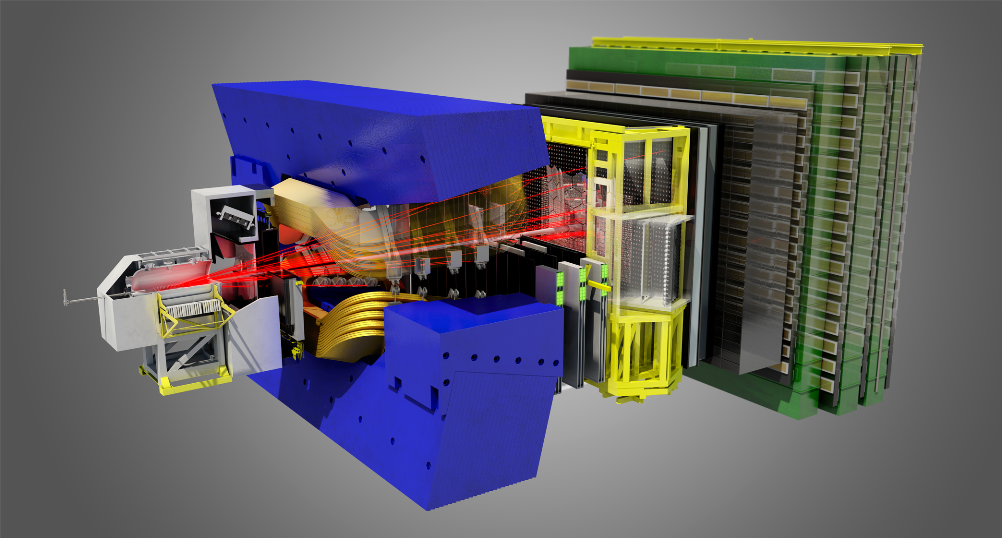 CLEO-c
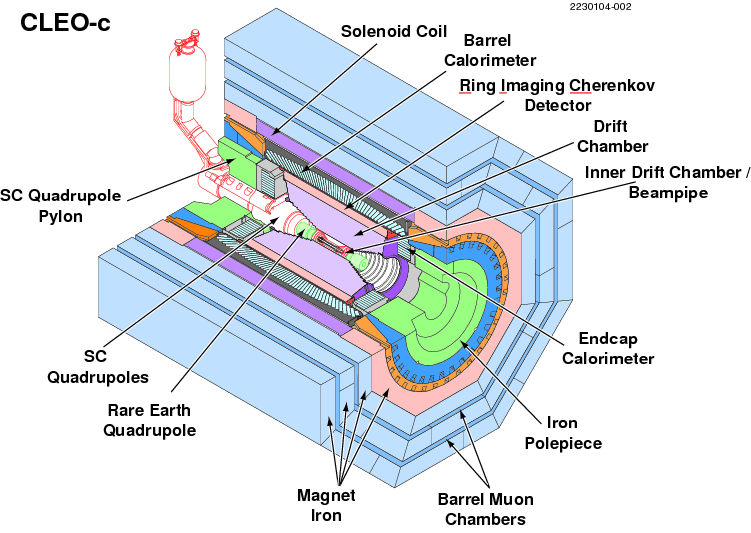 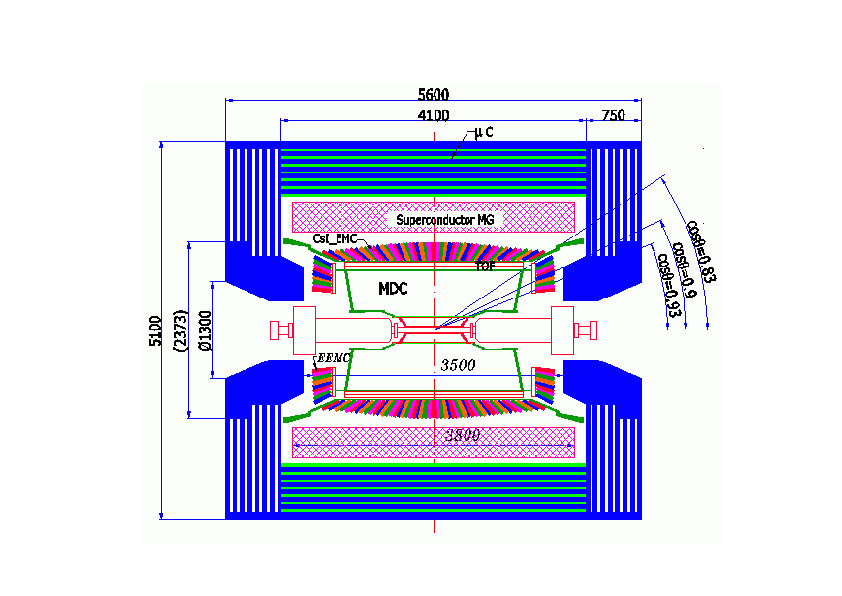 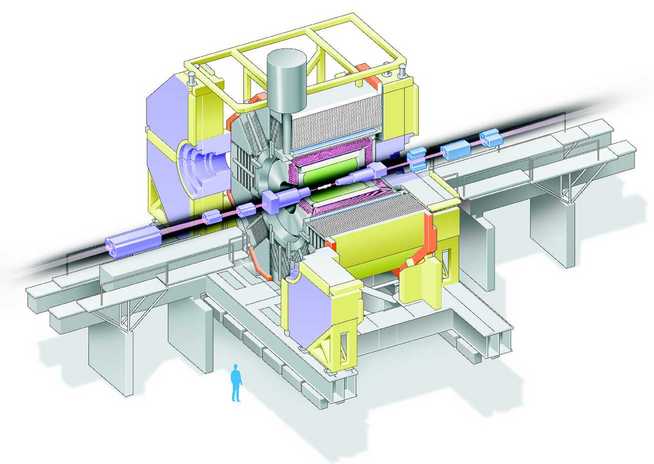 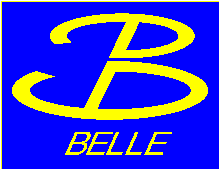 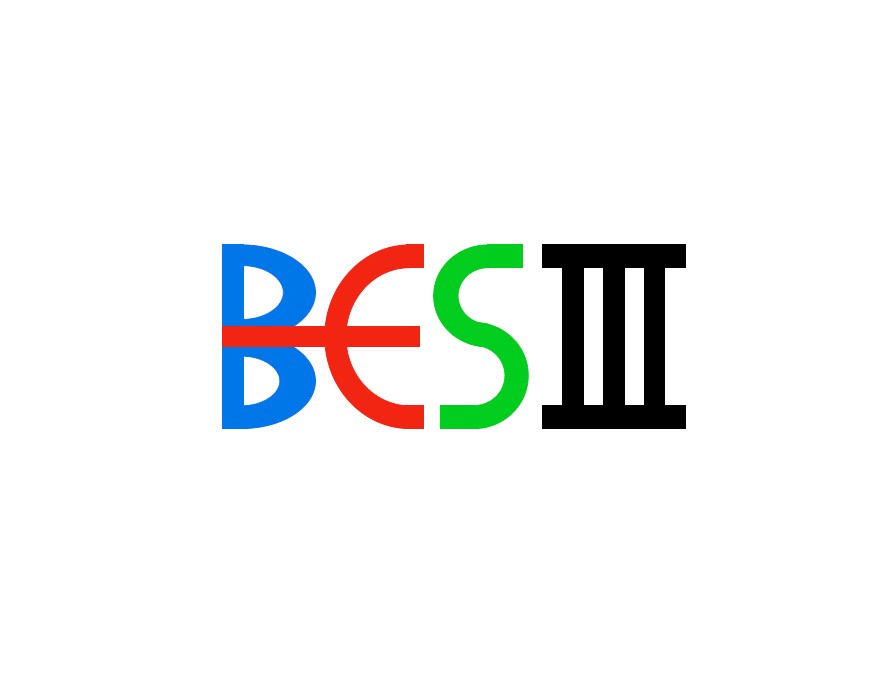 4
Charm mixing observables and facilities
Classes of observables (I. Bigi)
CMS boost
Coherence
Charm production
Non-coherent
Coherent
LHCb
5
Charm decay rates
Time-dependent
Boost
Incoherent
Coherent (at rest)
Time-integrated
6
The progress
Selected experimental results
7
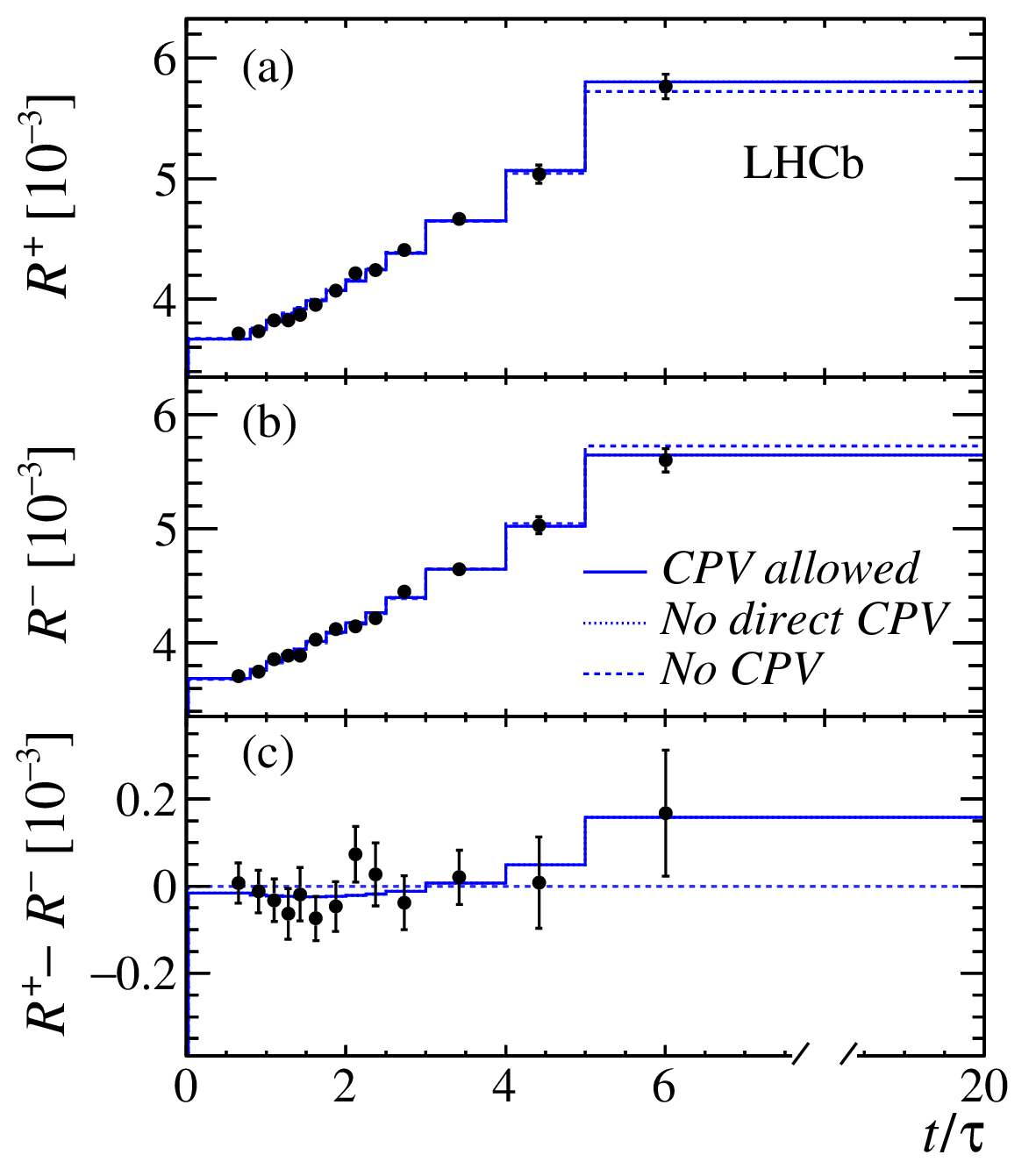 [3]
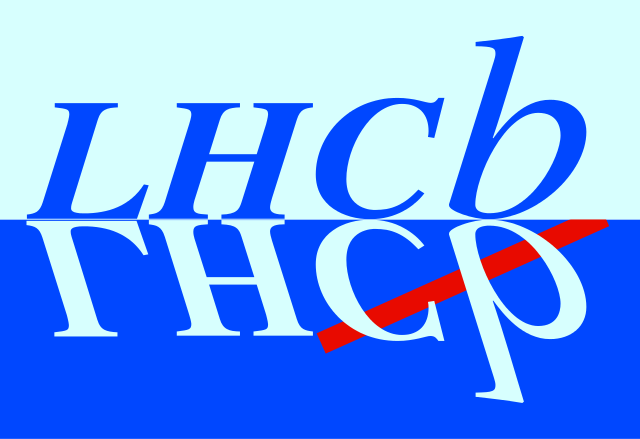 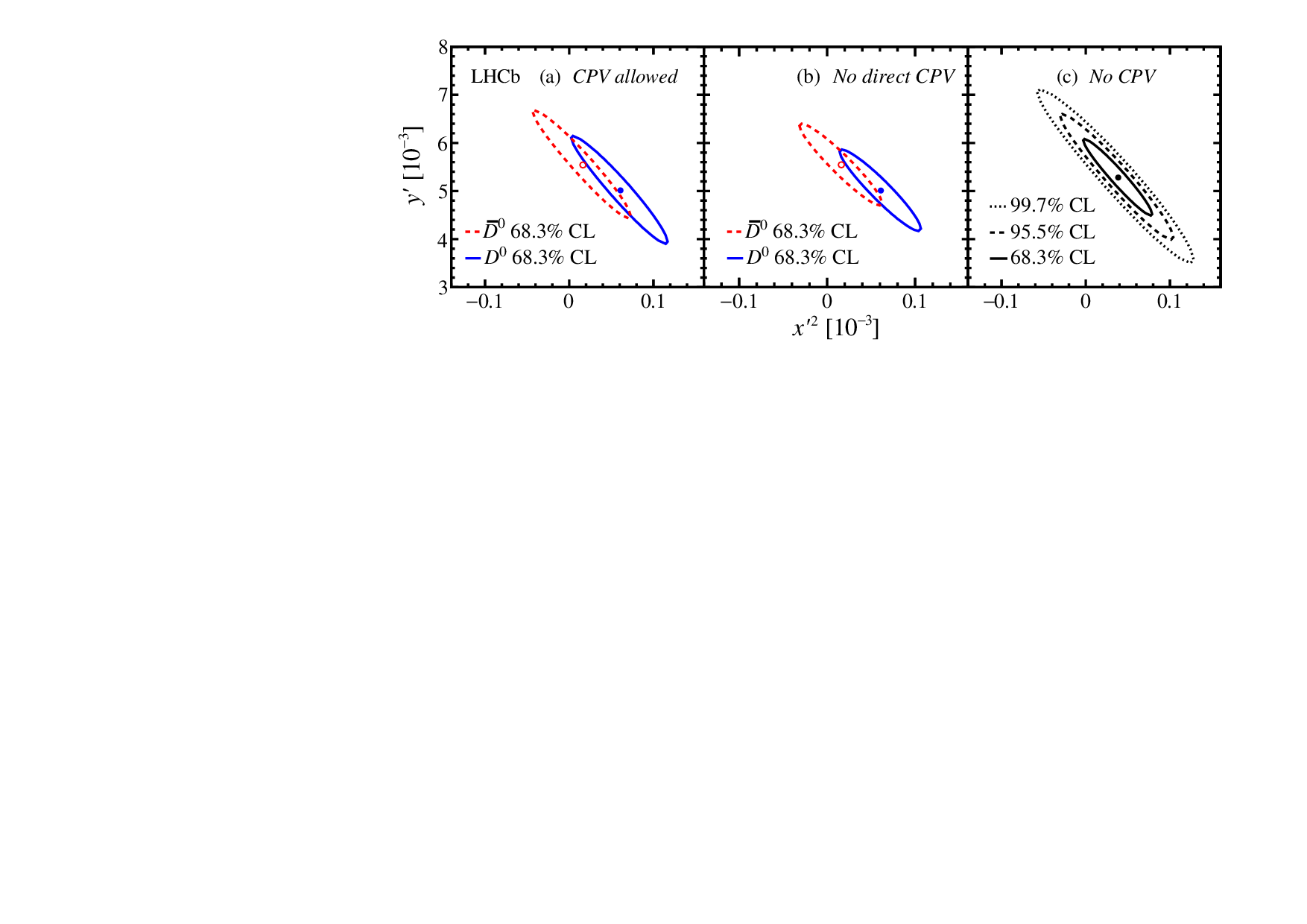 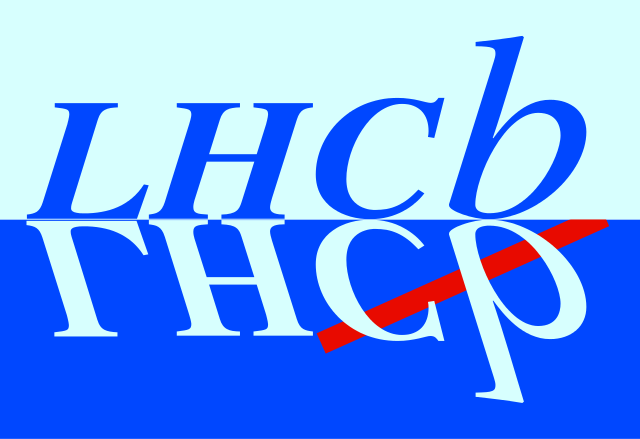 [3]
[1] Phys. Rev. Lett. 98, 211802 (2007) (BaBar)
[2] Phys. Rev. Lett. 112, 111801 (2014) (Belle)
[3] Phys. Rev. D97, 031101(R) (2018) (LHCb)
8
Measurements with quantum correlations
Time-integrated
The method exploits the difference between correlated (double tagged) and uncorrelated (single tagged) decay rates
[1]
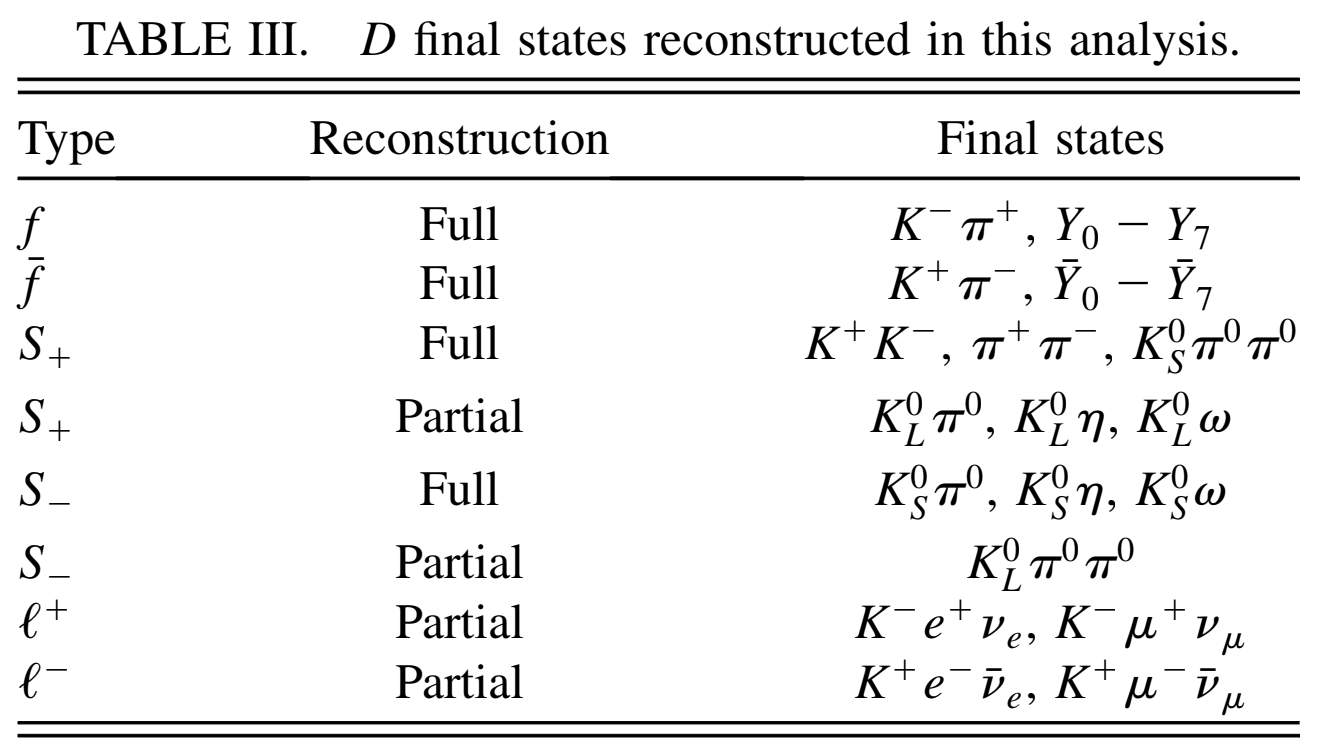 [1] Phys. Rev. D86, 112001 (2012) (CLEO-c)
[2] Phys. Lett. B 734, 277 (2014) (BESIII)
9
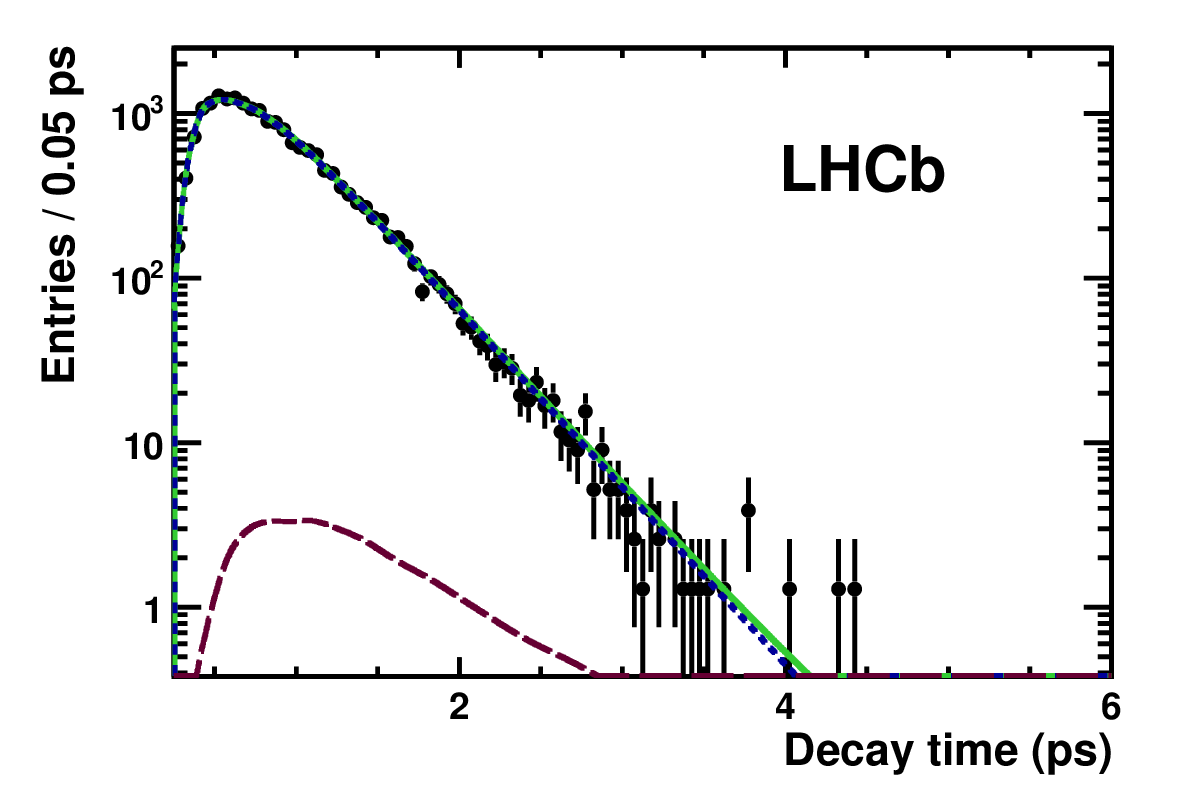 [1]
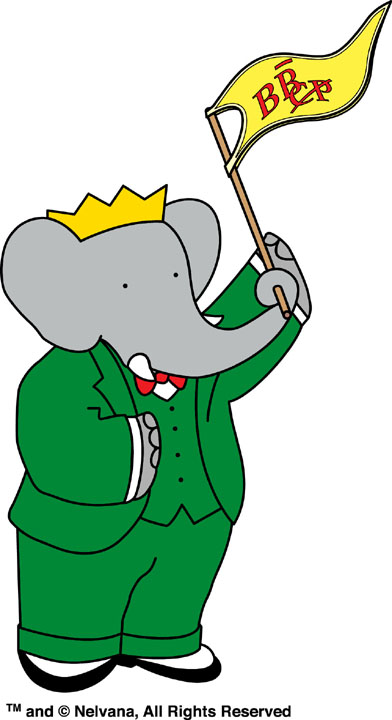 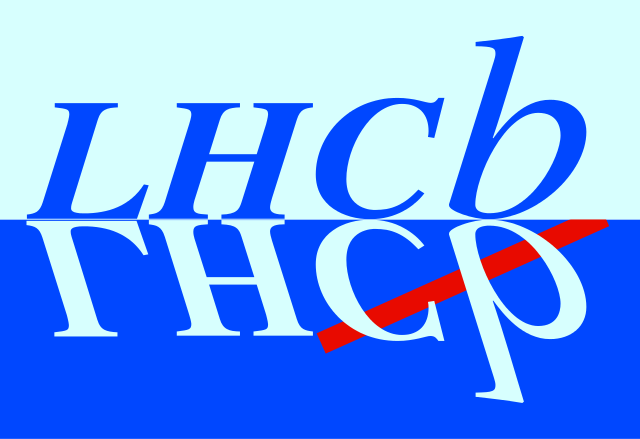 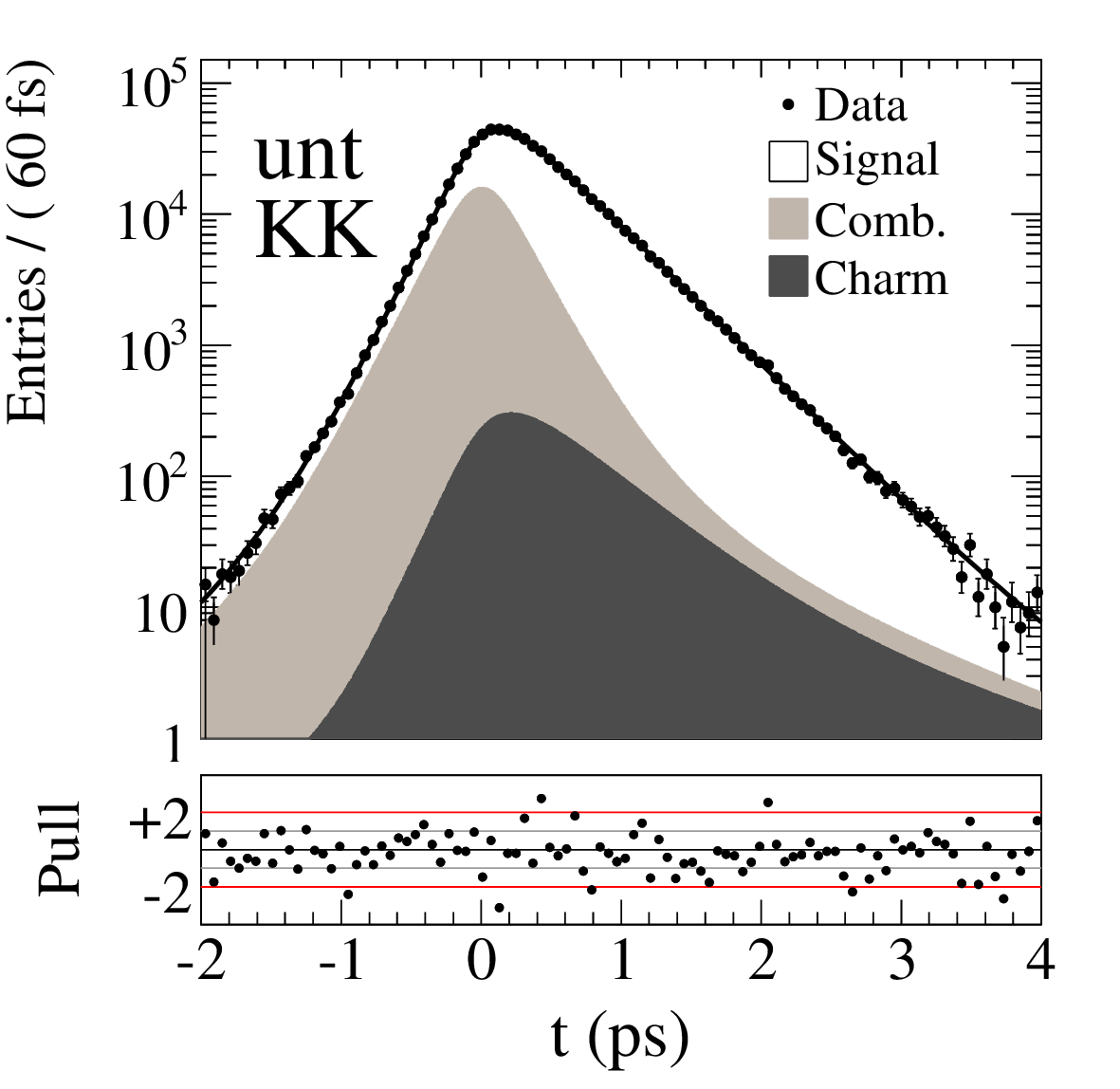 [2]
[1] JHEP 04, 129 (2012) (LHCb)
[2] Phys. Rev. D87, 012004 (2013) (BaBar)
[3] Phys. Rev. Lett. 98, 211803 (2007) (Belle)
10
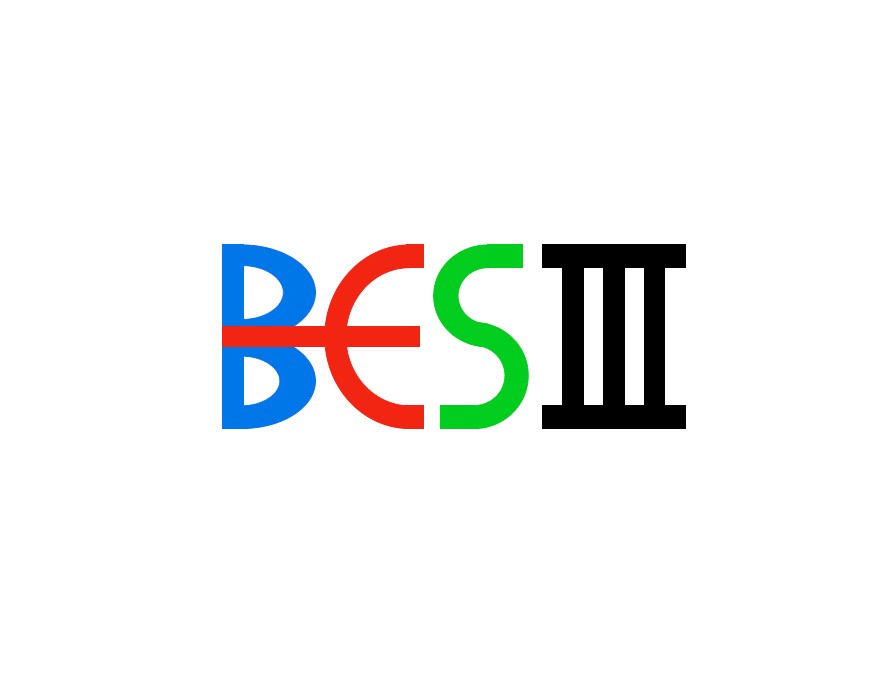 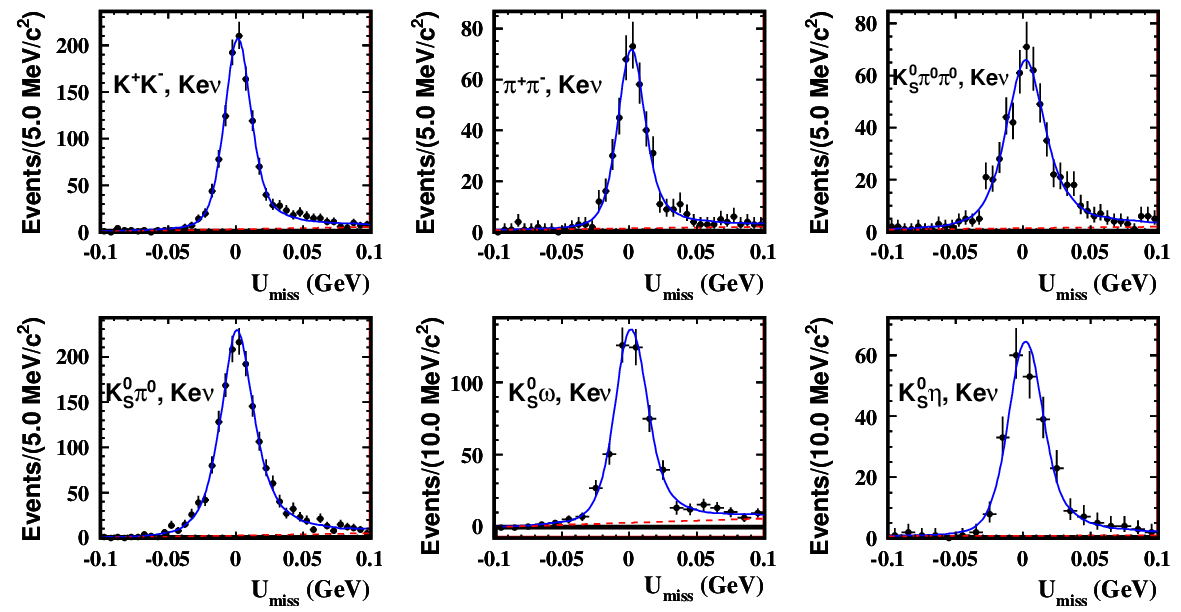 [1] Phys. Lett. B744, 339 (2015)
11
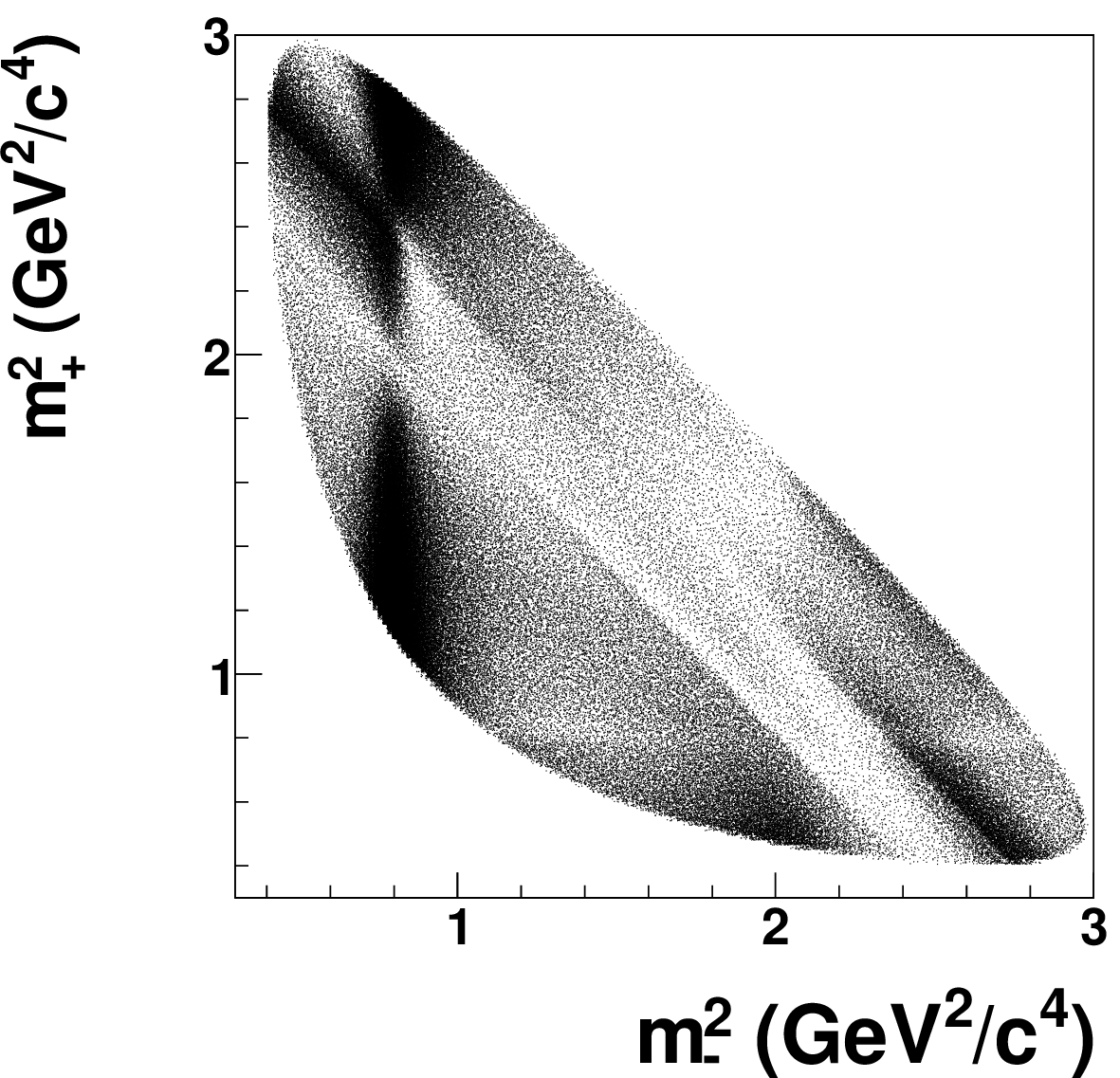 The most precise single measurement of the charm mixing parameters
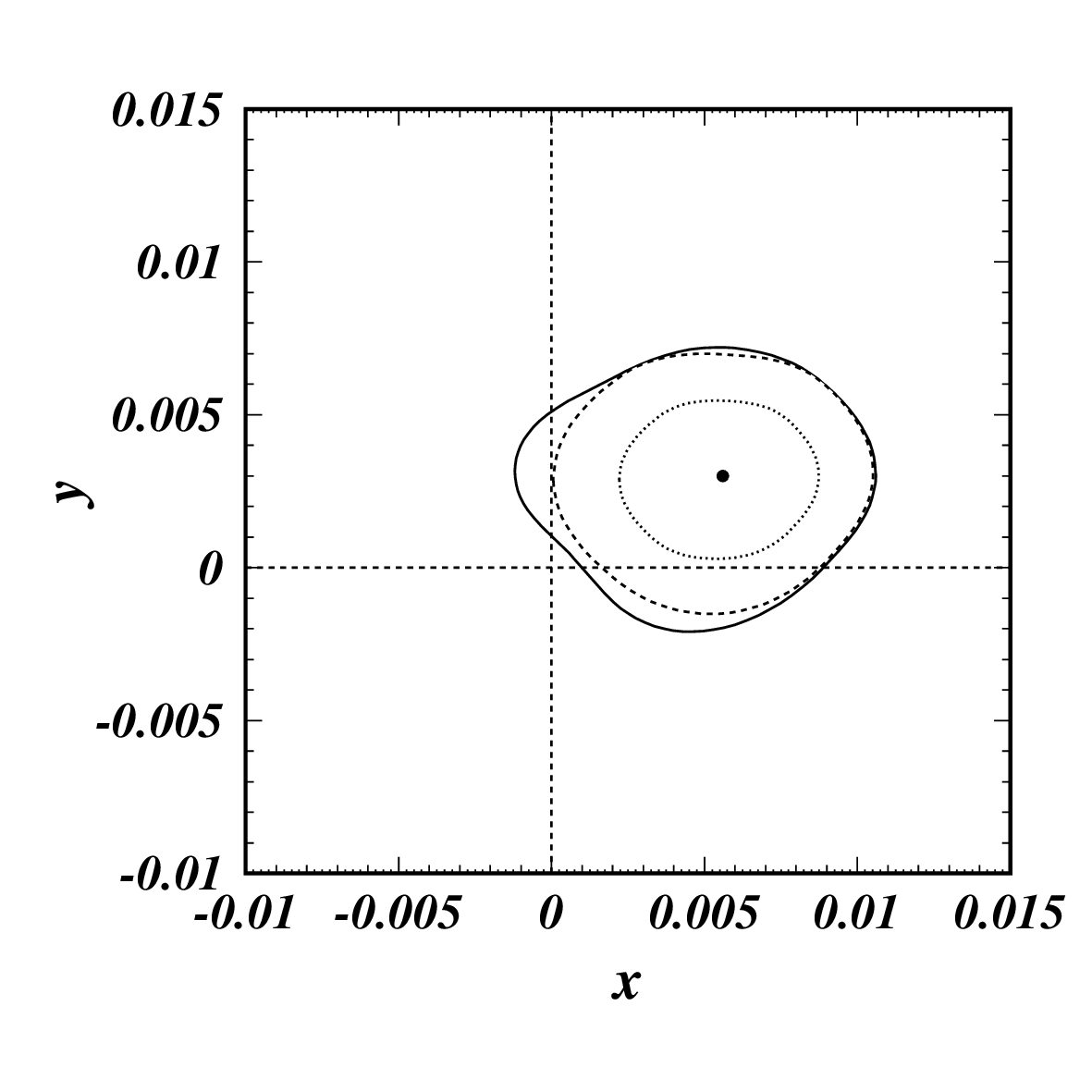 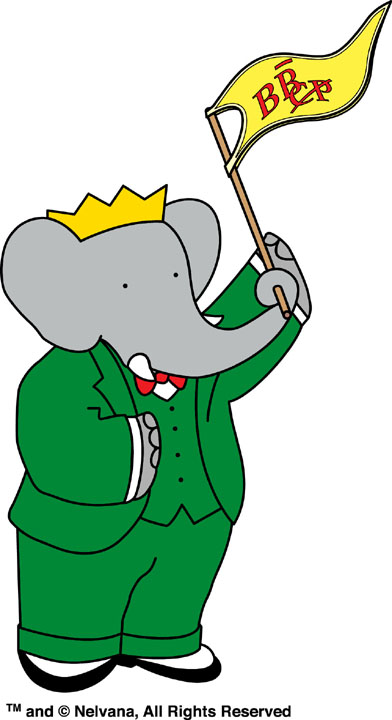 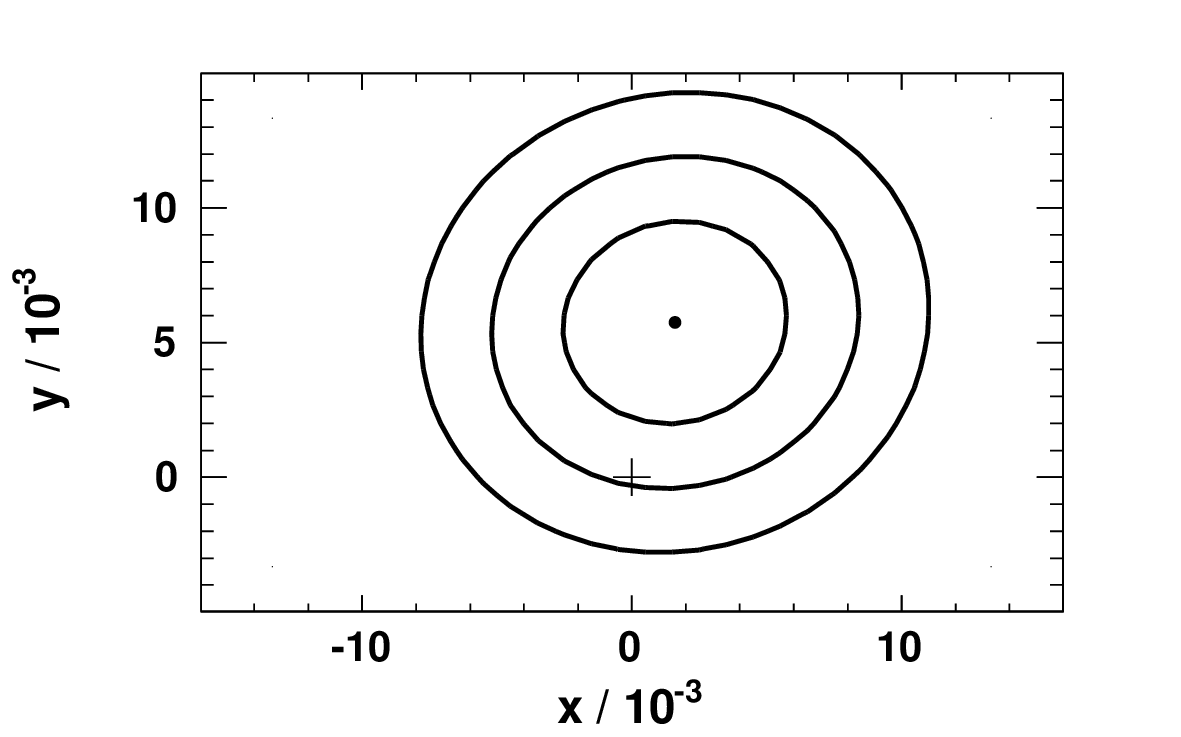 [2]
[1]
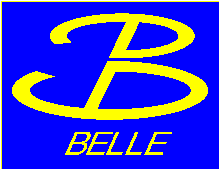 [1] Phys. Rev. Lett. 105, 081803 (2010) (BaBar)
[2] Phys. Rev. D89, 091103 (2014) (Belle)
12
Model-independent Dalitz plot analysis
A way to eliminate (difficult to control) model dependency of a multibody decay analysis
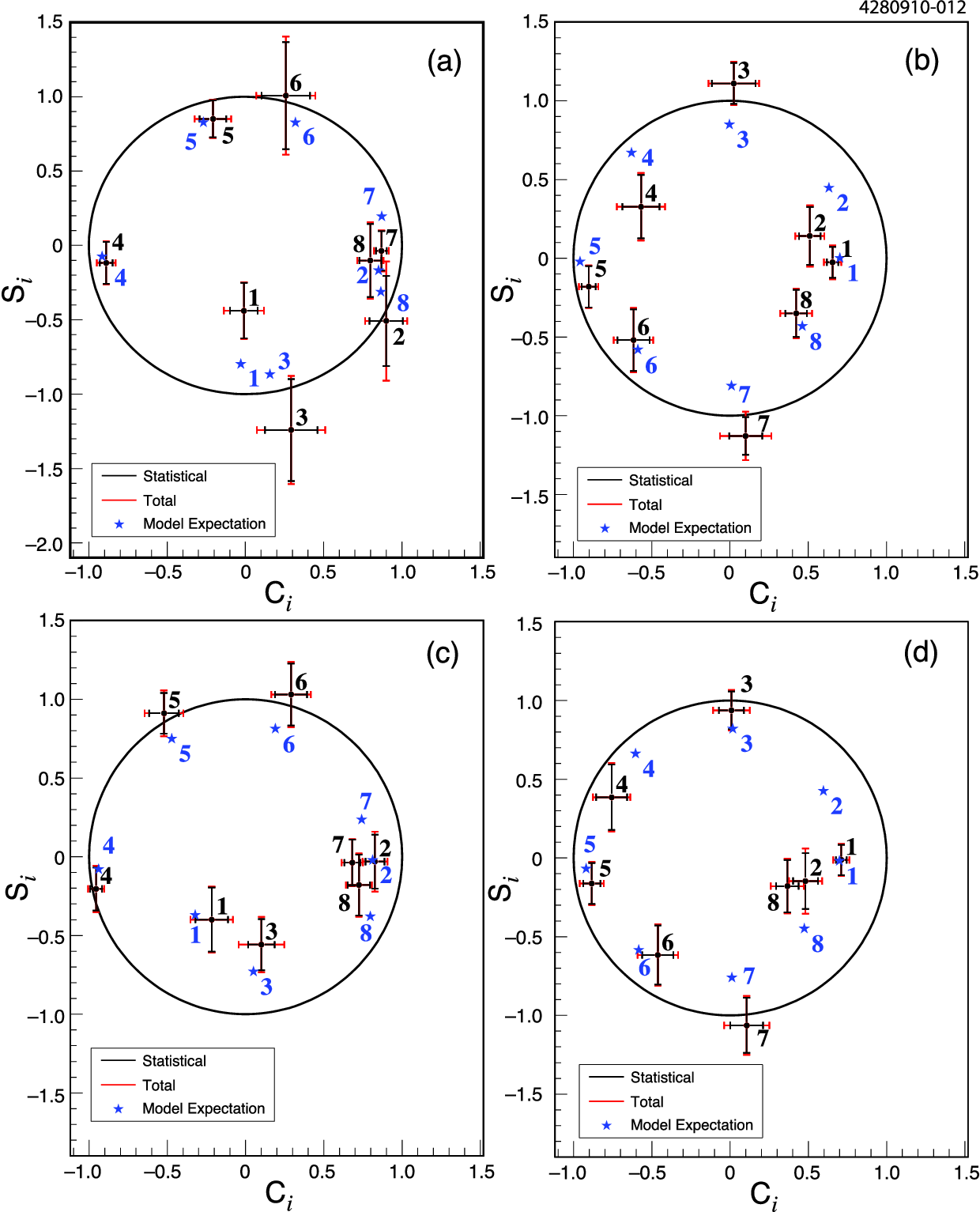 CLEO-c [3]
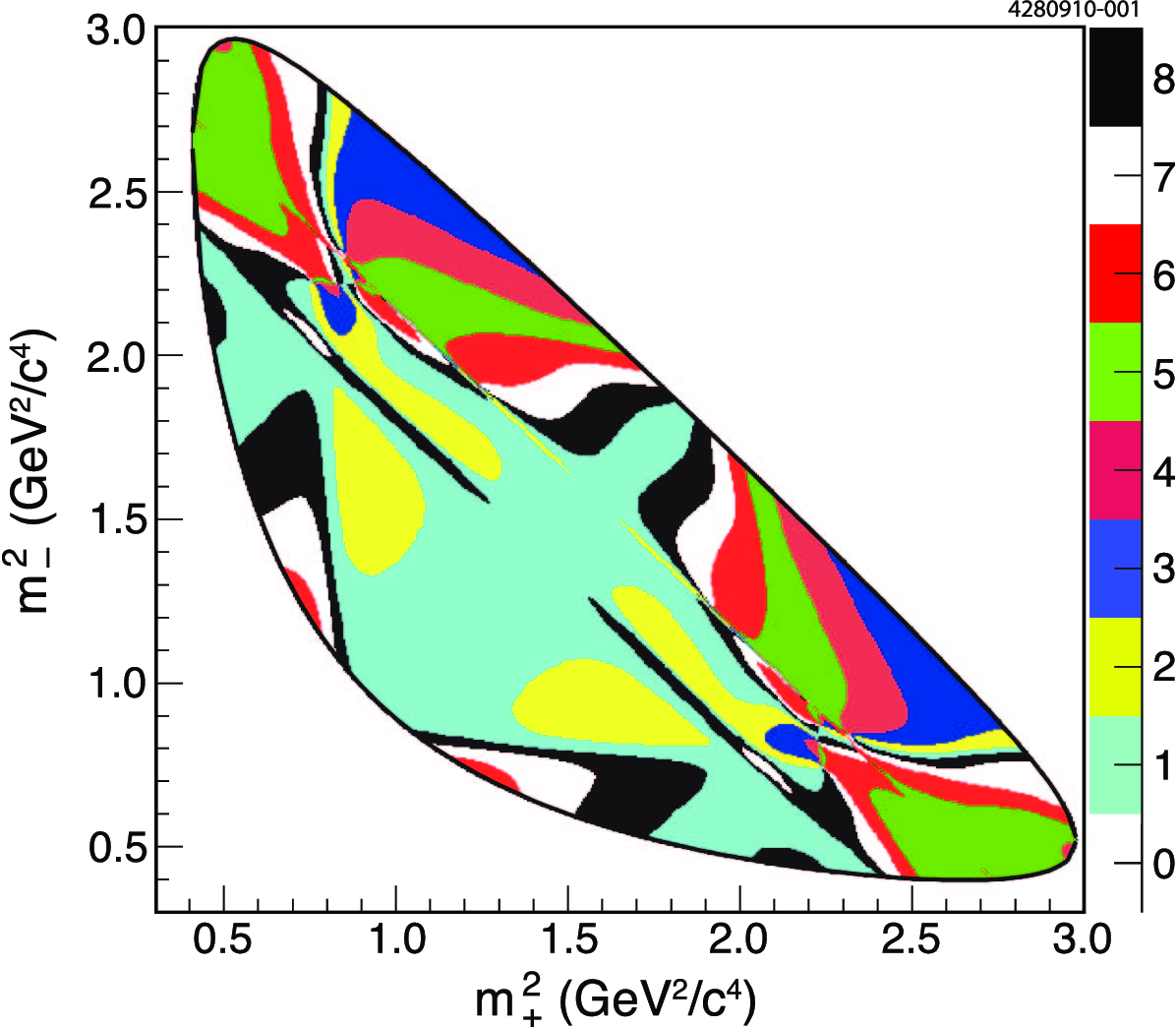 [3]
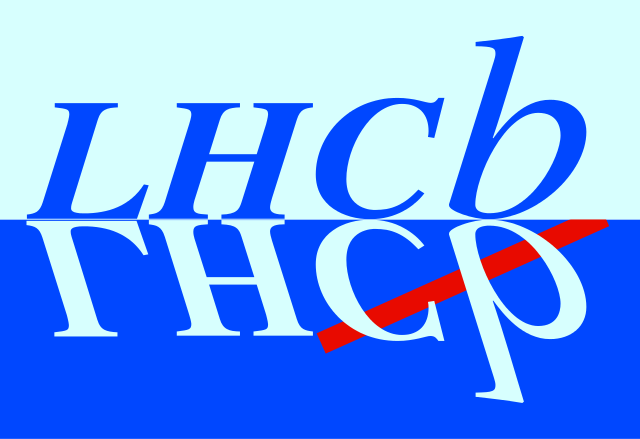 [1] Phys. Rev. D68, 054018 (2003)
[2] Phys. Rev. D82, 034033 (2010) (Bondar et al.)
[3] Phys. Rev. D82, 112006 (2010) (CLEO-c)
[4] JHEP 04, 033 (2016) (LHCb)
The first model-independent measurement of the charm mixing parameters
13
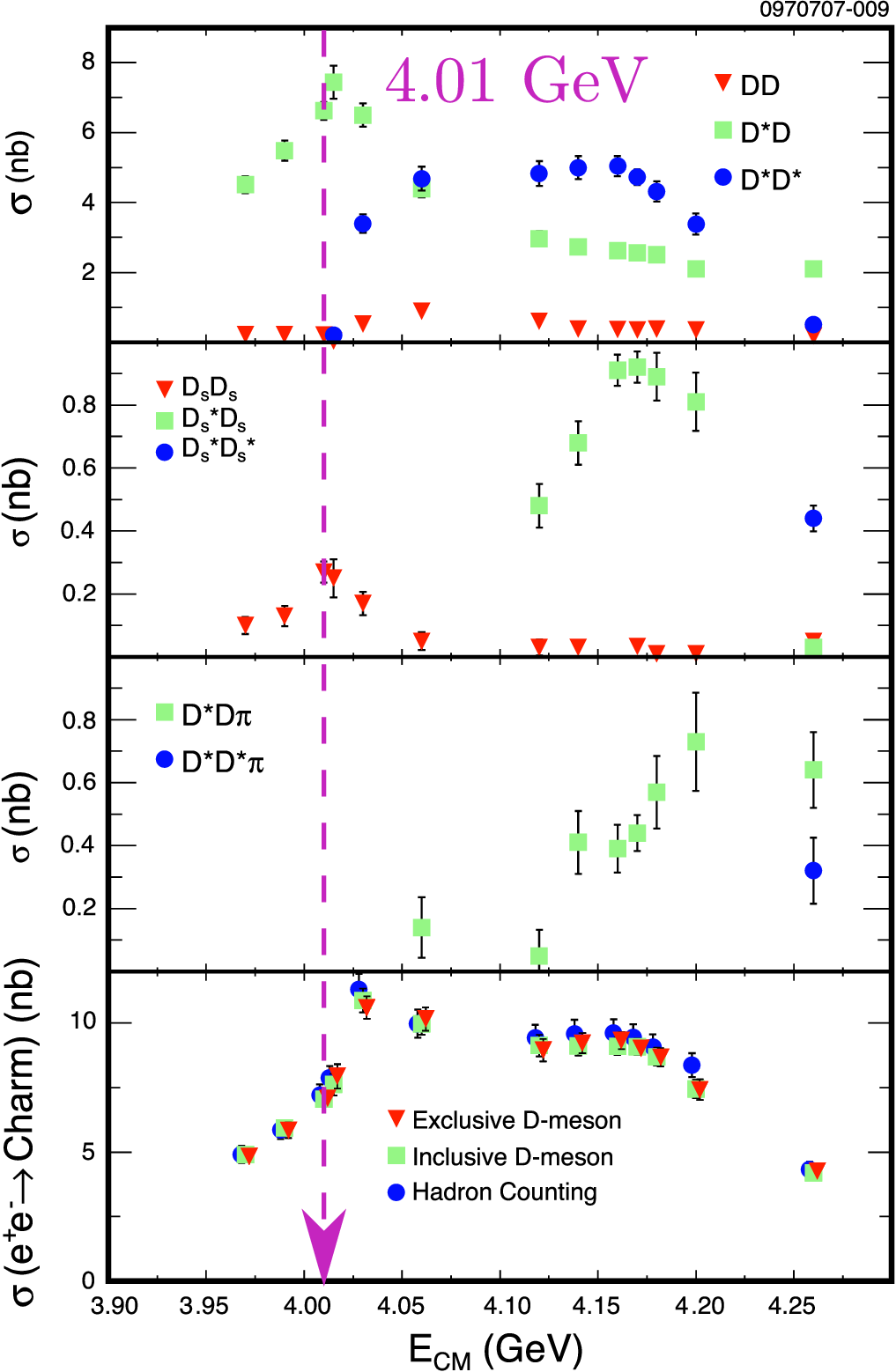 Measurement of the charm mixing and the phase parameters in a single experiment
CLEO-c [2]
[1] Phys. Rev. D82, 034033 (2010)
[2] Phys. Rev. D80, 072001 (2009) (CLEO-c)
14
The prospects
Estimates and expectations
15
Future landscape
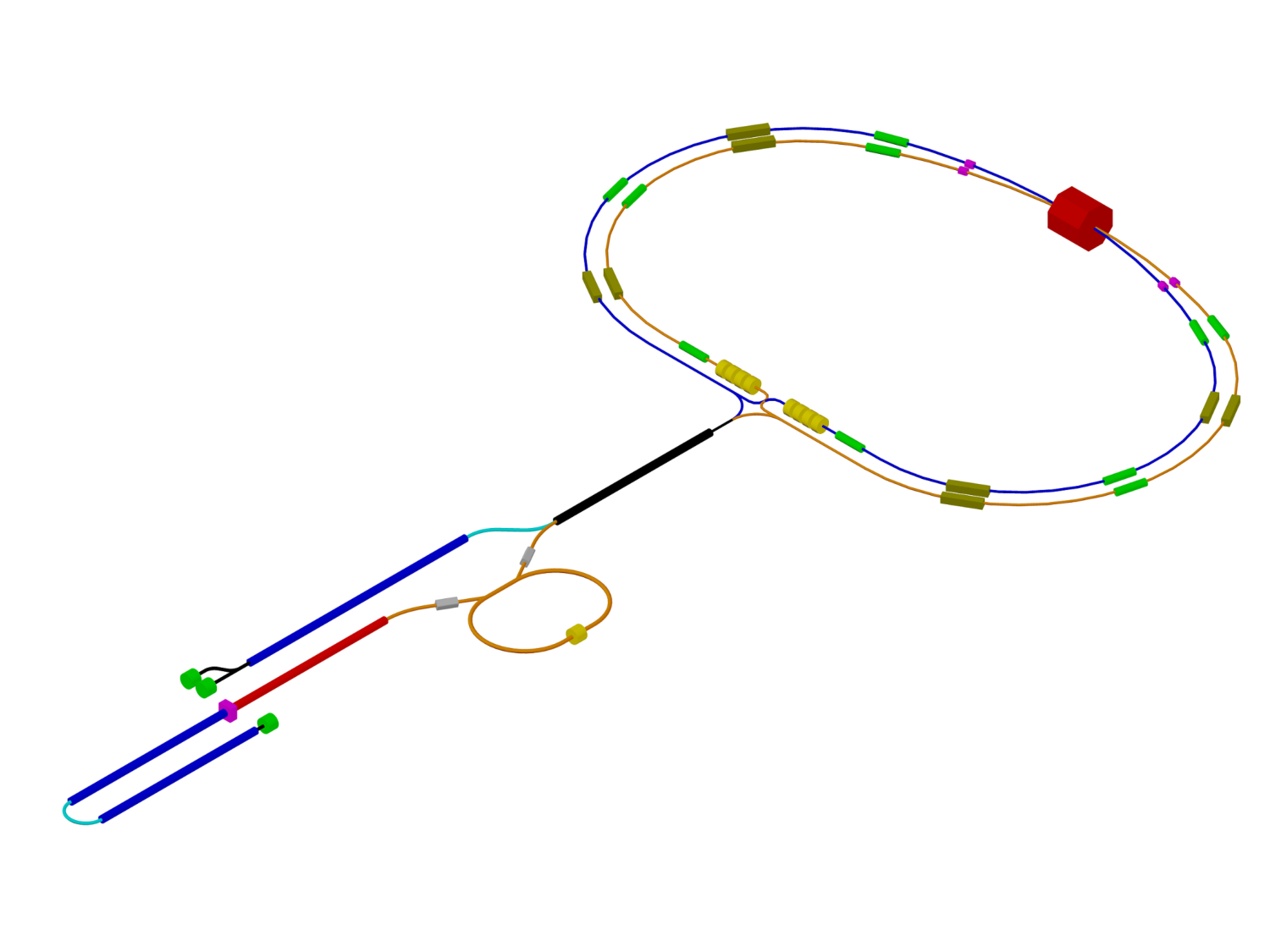 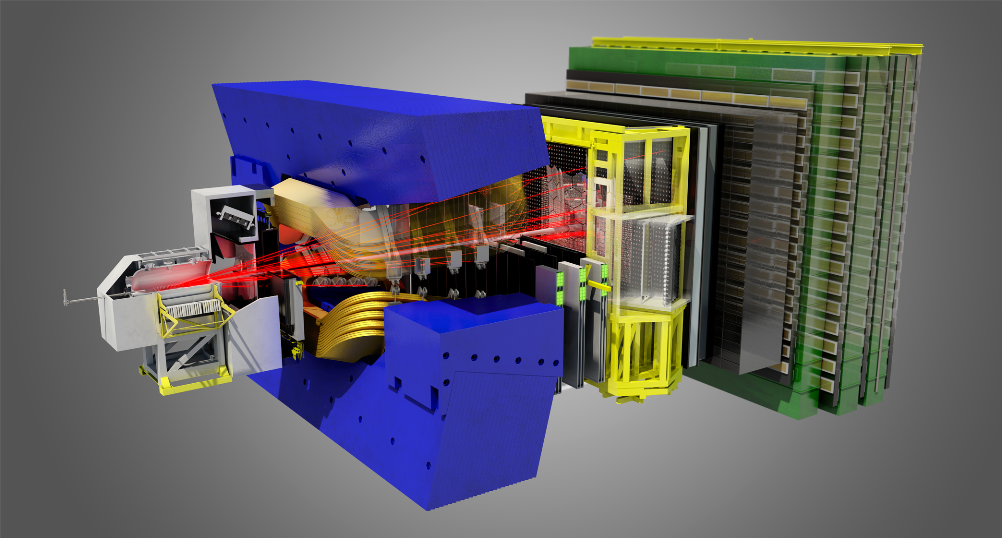 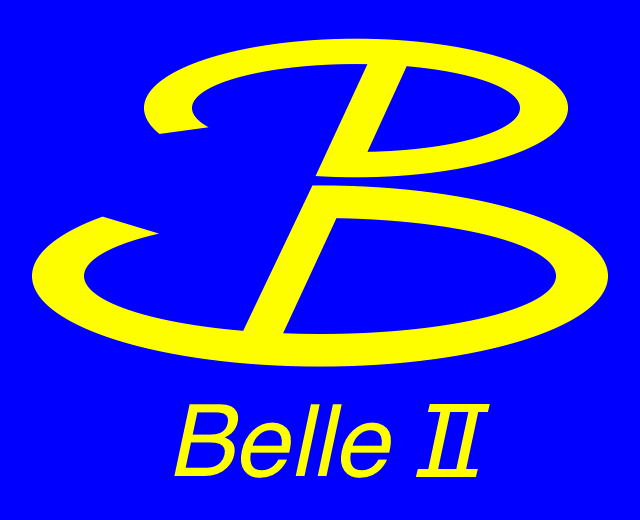 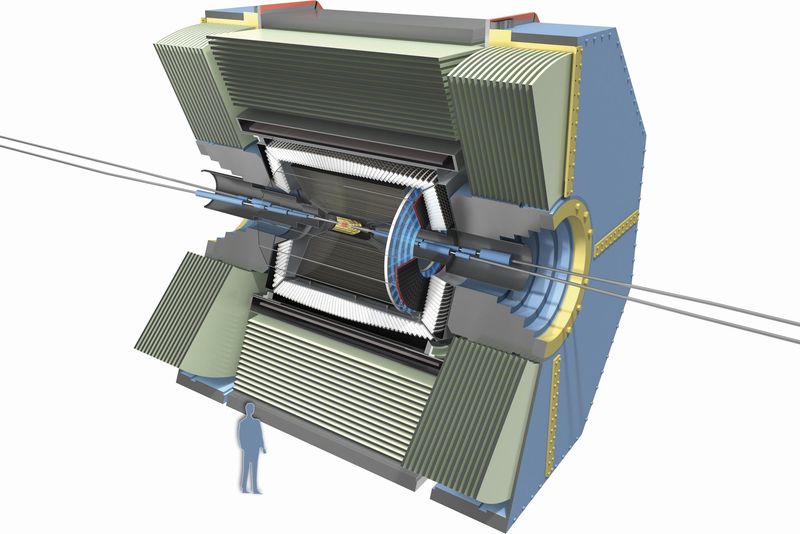 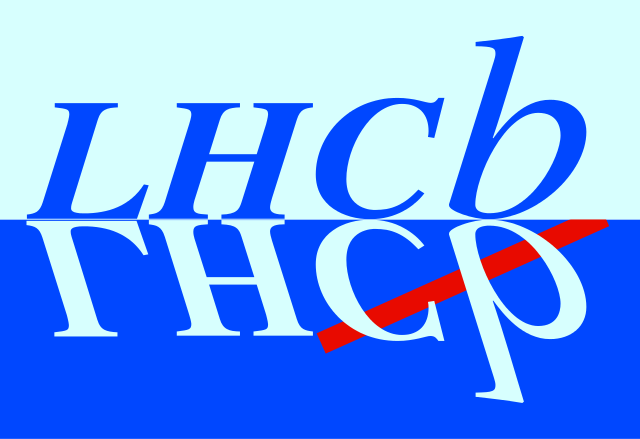 HIEPA
BINP Super 𝑐-𝜏 factory
w.r.t. Belle
16
Timescale
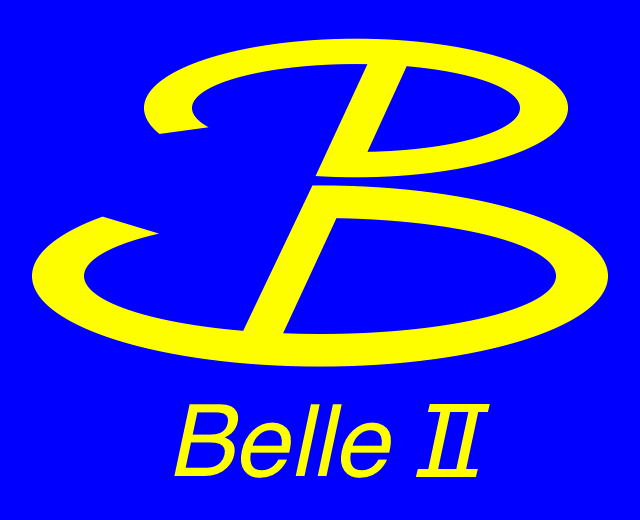 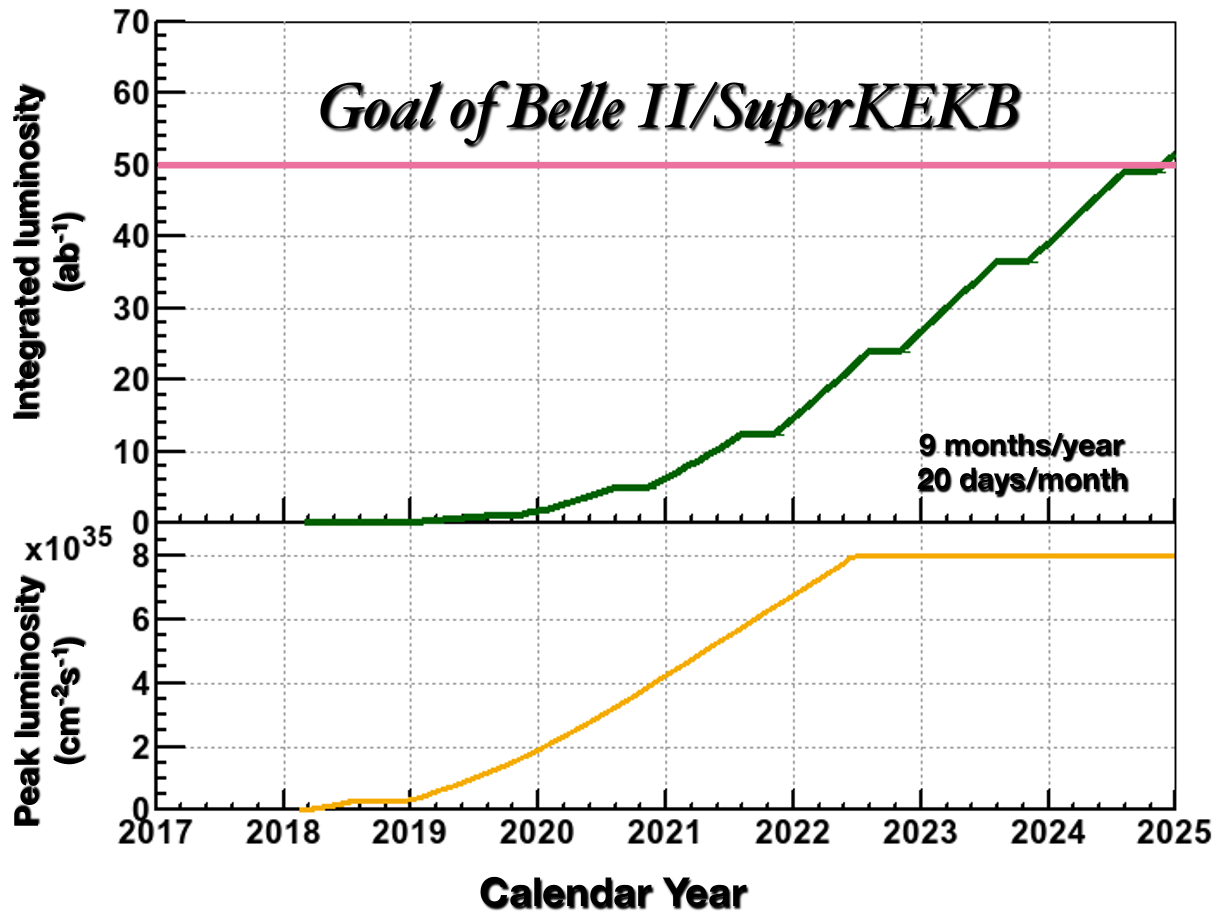 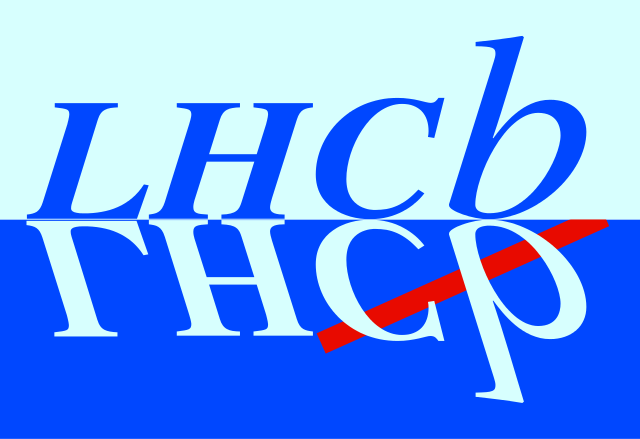 17
Charm production
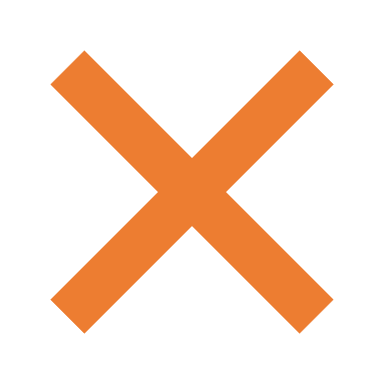 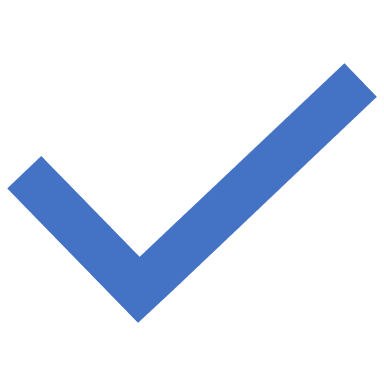 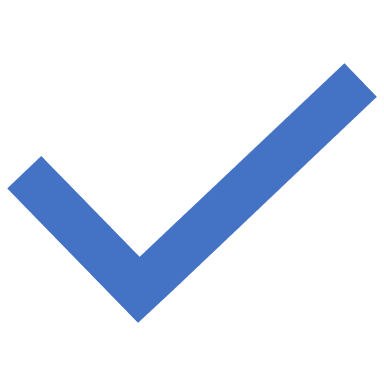 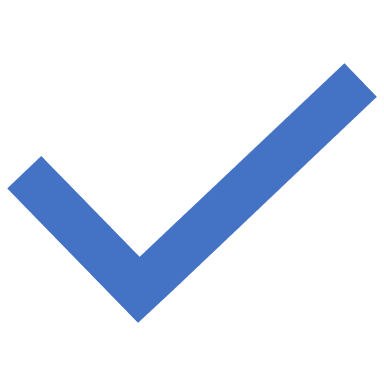 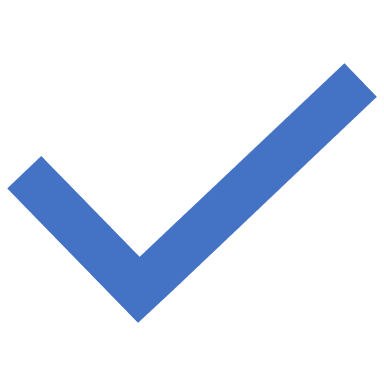 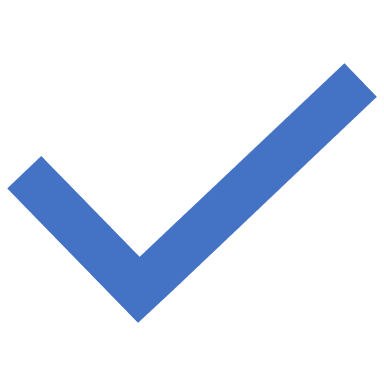 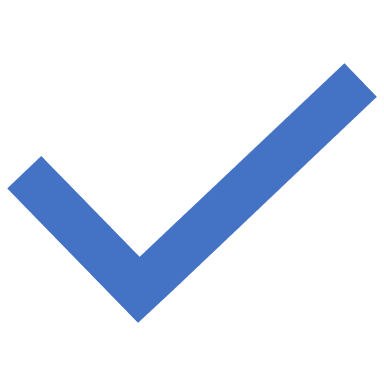 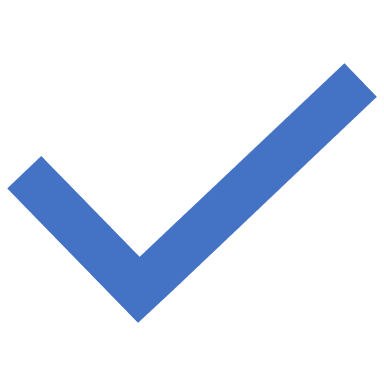 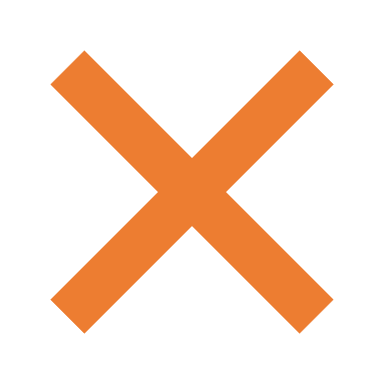 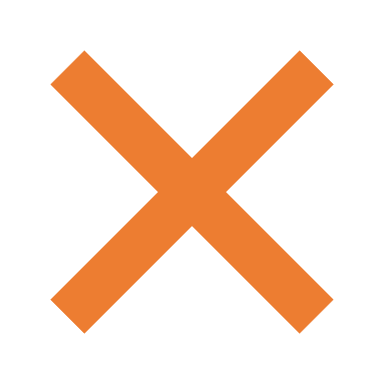 [1] LHCb Collaboration, Eur. Phys. J. C73, 2373 (2013) «Implications of LHCb measurements and future prospects»
[2] Physics at Super B Factory, arXiv:1002.5012 [hep-ex]
[3] Phys. Rev. Lett. 102, 221802 (2009)
18
Future precision
An order of magnitude precision improvement can be achieved in the next decade
The numbers shown are very approximate. Analysis of systematic uncertainties is needed
19
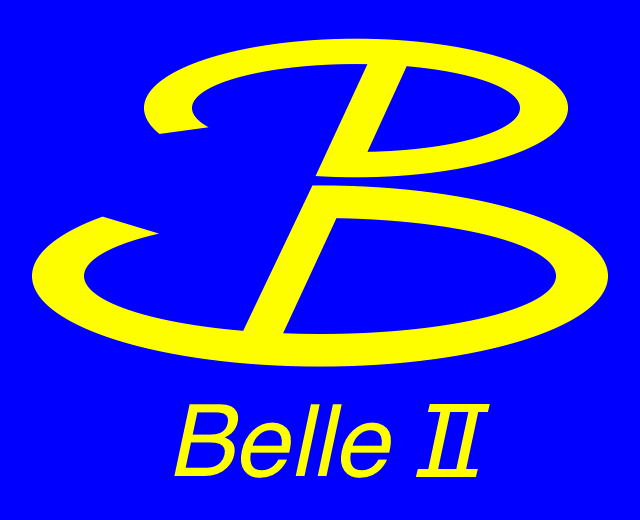 Alan Schwartz, IXth CKM UT Workshop (Dec. 1, 2016)
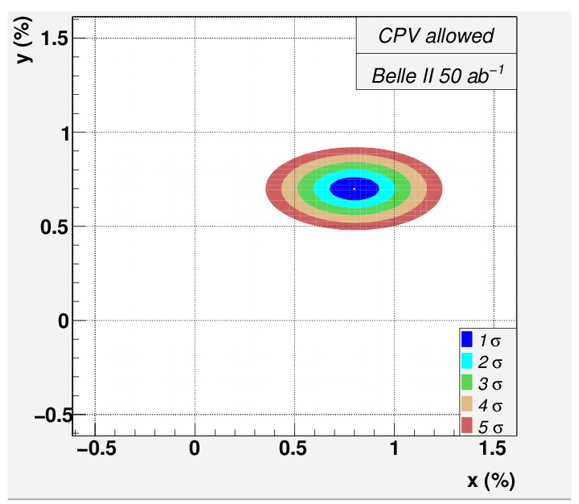 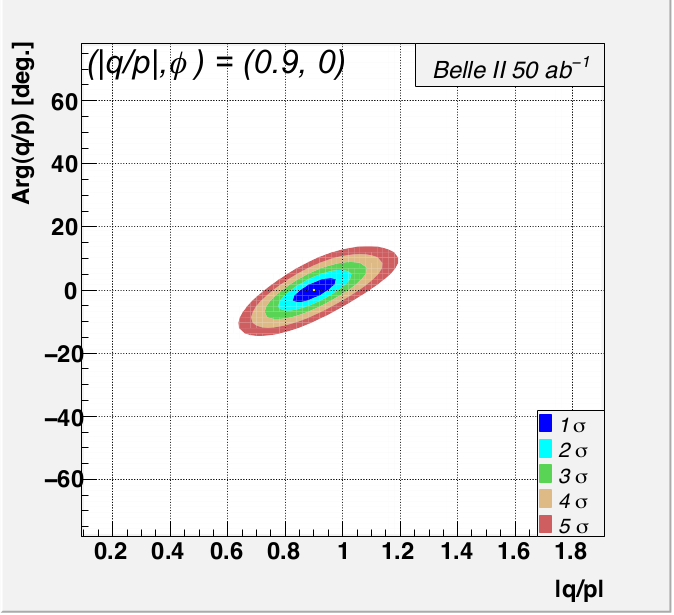 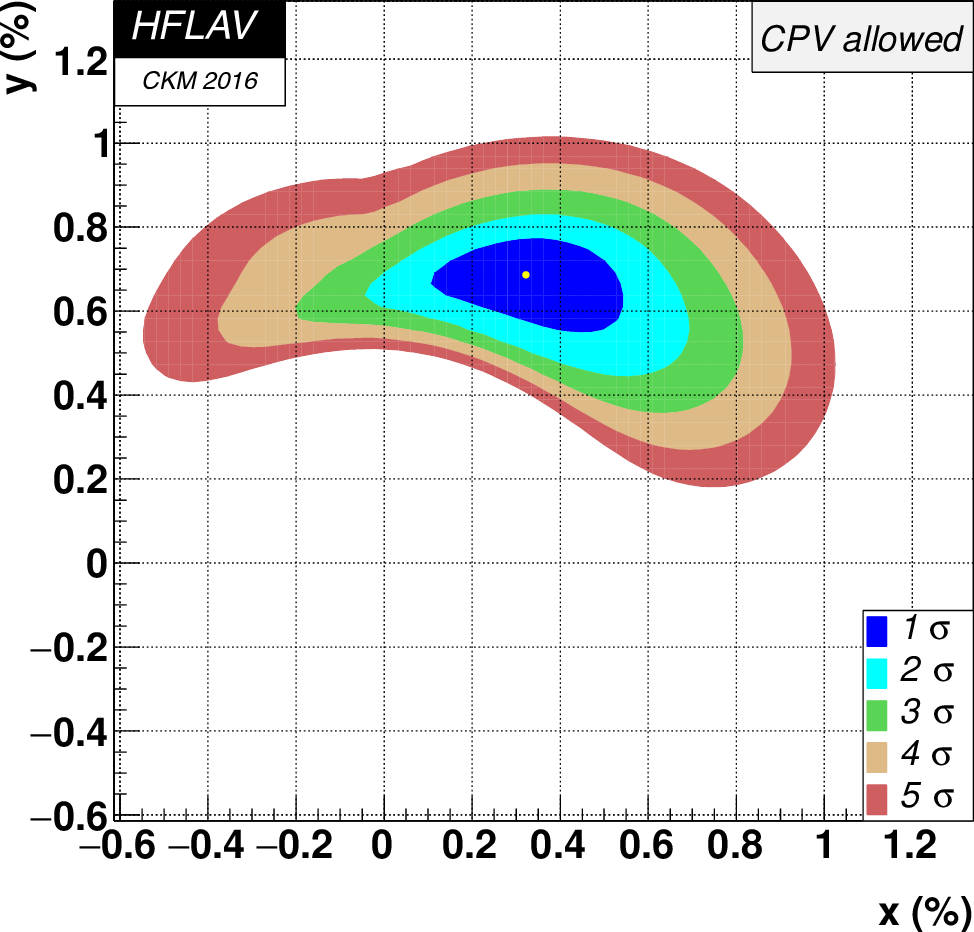 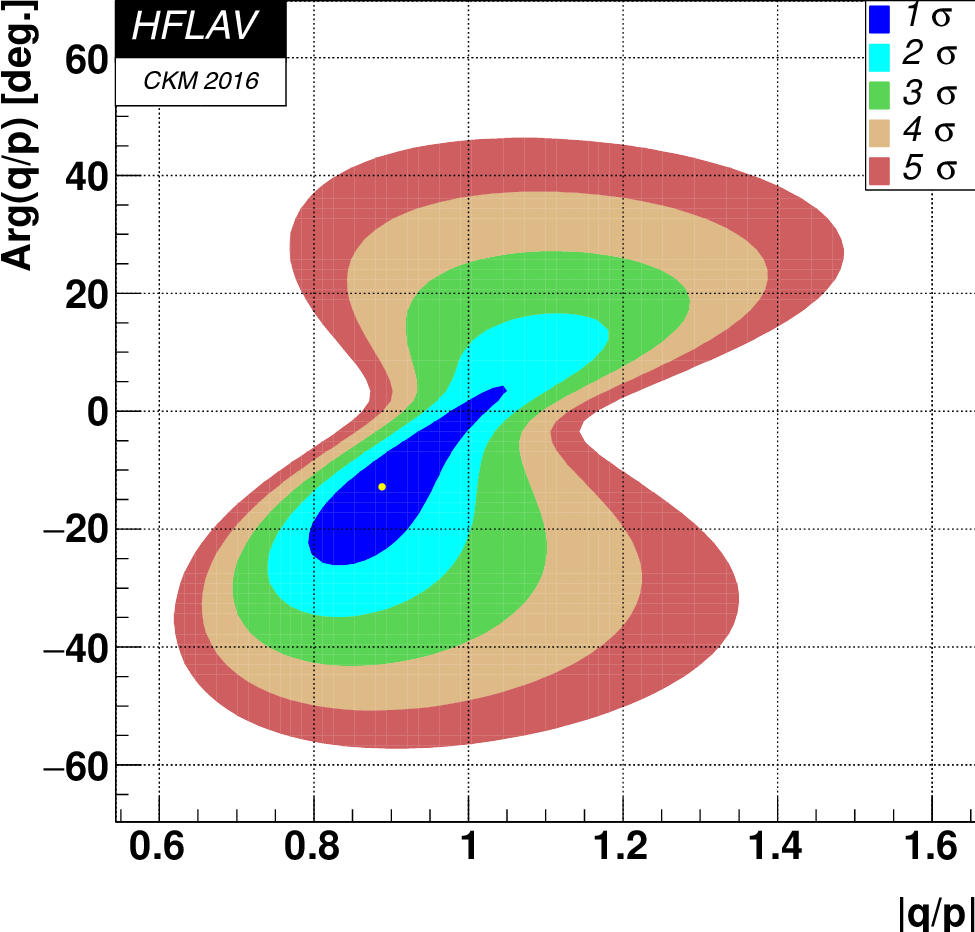 No CPV
No mixing
Current fit
20
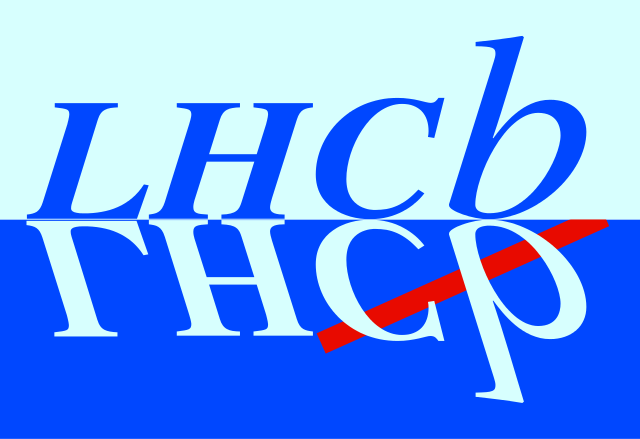 CERN-LHCC-2017-003 (Feb. 8, 2017)
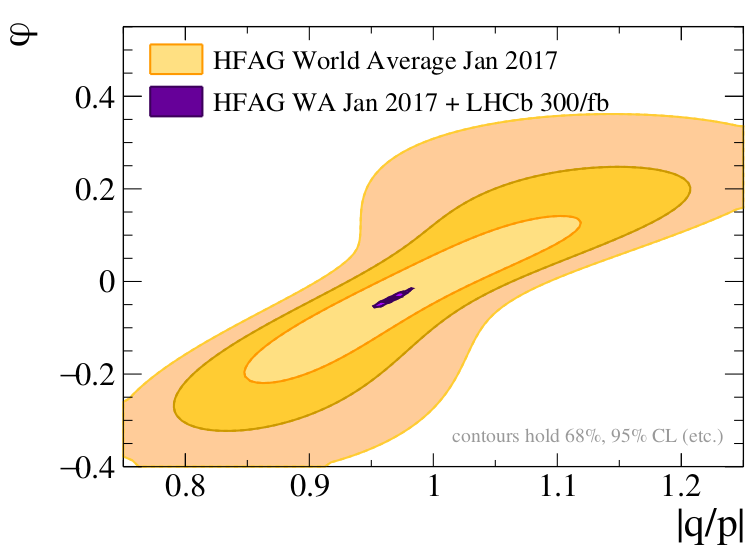 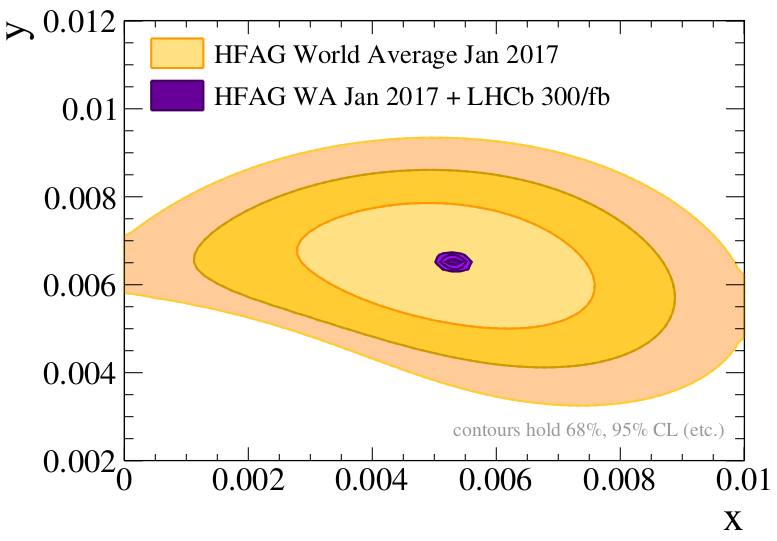 21
Conclusions
22